Повторение
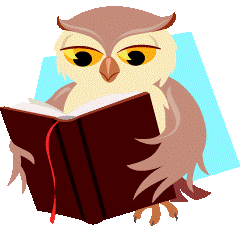 г
у
у
в
у
у
а
б
х
х
х
х
д
у
х
№ 1
Какой функции соответствует график?
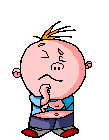 [Speaker Notes: Индивидуальная работа: Установите какой функции соответствует график; Как записывается формула степенной функции в общем виде, график которой похож на параболу? На кубическую параболу? На гиперболу, симметричную относительно начала координат? На гиперболу, симметричную относительно оси ординат? Определите четность этих функций и монотонность. Оцените себя: все ответы правильные 3 балла, за  4-5 ответа 2 балла, за 1-3 ответа 1 балл.]
у
у
а
б
2
2
1
1
х
-1
-2
1
0
х
-1
1
0
-1
-2
-2
у
г
у
в
2
1
2
х
-1
1
0
1
х
-1
0
1
-2
-1
-2
№ 2
Какой график соответствует функции?
[Speaker Notes: 1 группа: ответ а) объясняют почему]
у
у
а
б
2
2
1
1
х
-1
1
0
-2
х
-2
-1
1
-1
0
-1
-2
-2
у
у
в
г
2
2
1
1
х
-2
-1
-1
1
0
х
-1
1
0
-2
-2
№ 3
Какой график соответствует функции ?
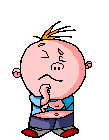 [Speaker Notes: 2 группа: ответ а)]
у
б
2
у
а
2
-3
-1
х
0
х
1
3
0
у
у
г
в
х
-3
-1
х
0
0
1
3
-2
-2
№ 4
Какой график соответствует функции ?
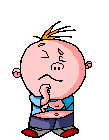 [Speaker Notes: 3 группа: ответ а)]
у
у
2
1
-1
х
х
0
1
0
у
у
2
1
-4
-3
х
0
5
-1
0
х
-1
Составить формулу функции по ее графику:
№ 5
[Speaker Notes: Задание 3: по графику функции записать ее аналитическую формулу. Задание с выбором ответа. Проверка на слайдах. Ответ сначала записывают в тетрадь.]
у
х
№ 6
Найти соответствующую функцию для графика
2
1
у
х
№ 7
Найти соответствующую функцию для графика
2
3
1
у
х
№ 8
Найти соответствующую функцию для графика
1
- 2
- 3
у
х
№ 9
Найти соответствующую функцию для графика
3
2
3
1
у
х
№ 10
Найти соответствующую функцию для графика
3
- 1
у
х
№ 11
Найти соответствующую функцию для графика
- 2
- 1
12
у
х
№ 12
Найти соответствующую функцию для графика
1
2
4
3
у
х
№ 13
Найти соответствующую функцию для графика
2
- 2
Проверь себя!
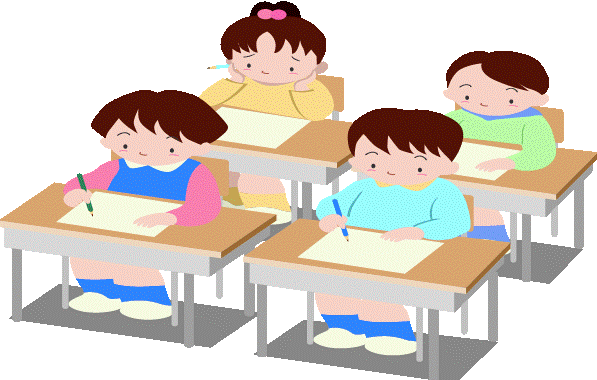 г
у
у
в
у
у
а
б
х
х
х
х
д
у
х
№ 1
Какой функции соответствует график?
1) у = х4
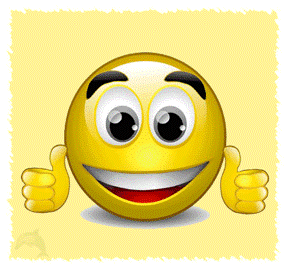 2) у = х ̶  2
4) у = х ̶  1
5)у = х3
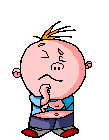 [Speaker Notes: Индивидуальная работа: Установите какой функции соответствует график; Как записывается формула степенной функции в общем виде, график которой похож на параболу? На кубическую параболу? На гиперболу, симметричную относительно начала координат? На гиперболу, симметричную относительно оси ординат? Определите четность этих функций и монотонность. Оцените себя: все ответы правильные 3 балла, за  4-5 ответа 2 балла, за 1-3 ответа 1 балл.]
у
у
а
б
2
2
1
1
х
-1
-2
1
0
х
-1
1
0
-1
-2
-2
у
г
у
в
2
1
2
х
-1
1
0
1
х
-1
0
1
-2
-1
-2
№ 2
Какой график соответствует функции?
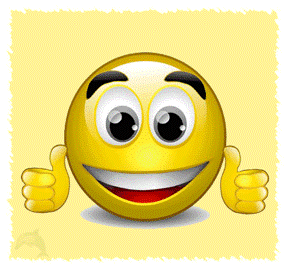 [Speaker Notes: 1 группа: ответ а) объясняют почему]
у
у
а
б
2
2
1
1
х
-1
1
0
-2
х
-2
-1
1
-1
0
-1
-2
-2
у
у
в
г
2
2
1
1
х
-2
-1
-1
1
0
х
-1
1
0
-2
-2
№ 3
Какой график соответствует функции ?
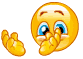 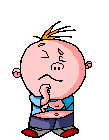 [Speaker Notes: 2 группа: ответ а)]
у
б
2
у
а
2
-3
-1
х
0
х
1
3
0
у
у
г
в
х
-3
-1
х
0
0
1
3
-2
-2
№ 4
Какой график соответствует функции ?
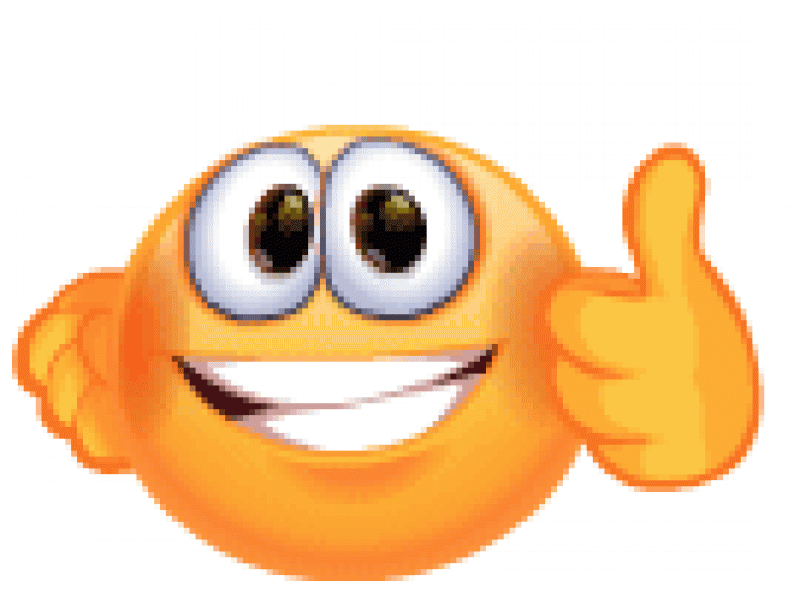 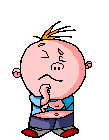 [Speaker Notes: 3 группа: ответ а)]
у
у
2
1
-1
х
х
0
1
0
у
у
2
1
-4
-3
х
0
5
-1
0
х
-1
Составить формулу функции по ее графику:
№ 5
[Speaker Notes: Задание 3: по графику функции записать ее аналитическую формулу. Задание с выбором ответа. Проверка на слайдах. Ответ сначала записывают в тетрадь.]
у
х
№ 6
Найти соответствующую функцию для графика
2
1
у
х
№ 7
Найти соответствующую функцию для графика
2
3
1
у
х
№ 8
Найти соответствующую функцию для графика
1
- 2
- 3
у
х
№ 9
Найти соответствующую функцию для графика
3
2
3
1
у
х
№ 10
Найти соответствующую функцию для графика
3
- 1
у
х
№ 11
Найти соответствующую функцию для графика
- 2
- 1
26
у
х
№ 12
Найти соответствующую функцию для графика
1
2
4
3
у
х
№ 13
Найти соответствующую функцию для графика
2
- 2
Кубический корень
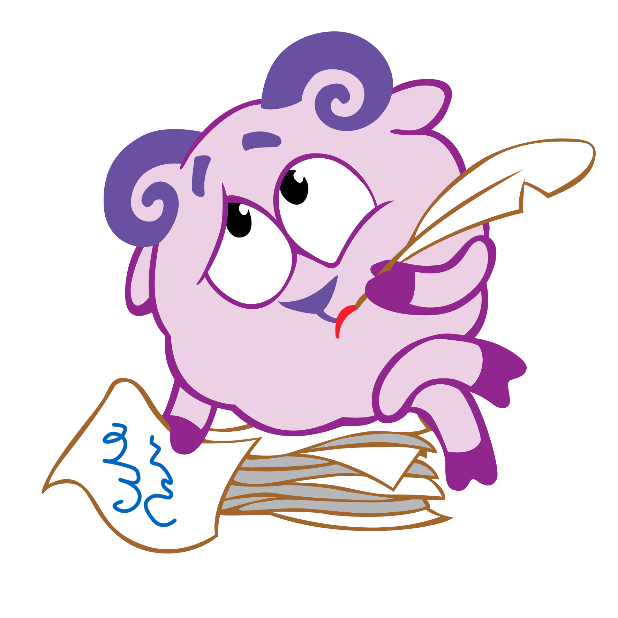 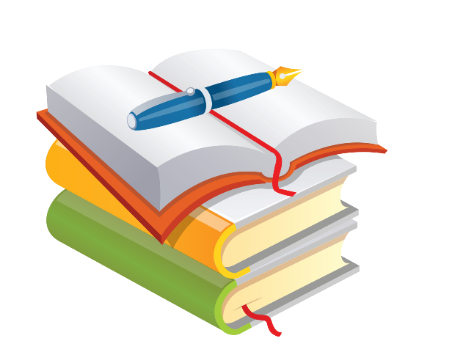 [Speaker Notes: Тема нашего урока: функции и графики Цель урока: графическое решение задач.]
Определение
Число b называется кубический корнем (корнем третьей степени) из числа а, если выполняется равенство b3 = а
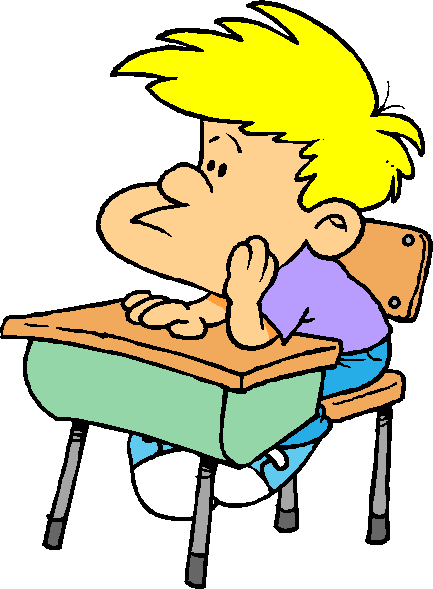 Пример
Кубический корень из положительного числа – положительное число
Кубический корень из отрицательного числа – отрицательное число
Свойства
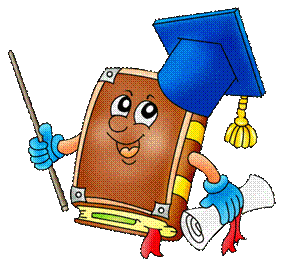 Аналогично можно определять корни 4, 5, 6, … , n степени
Например:
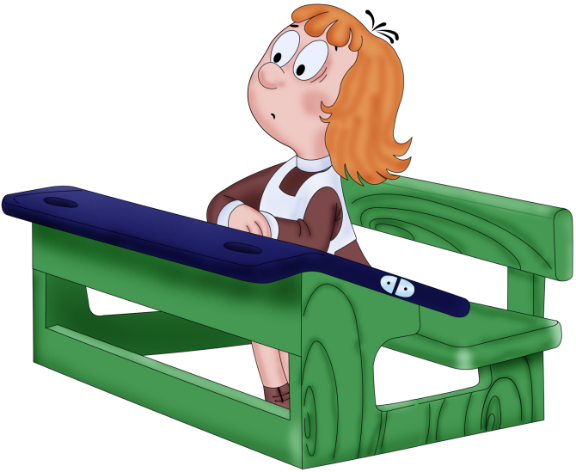 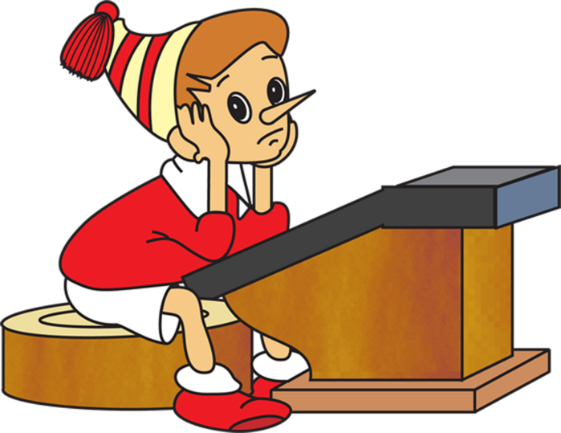 Решить уравнение
Решение:
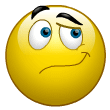 Решить уравнение
Решение:
Замена:
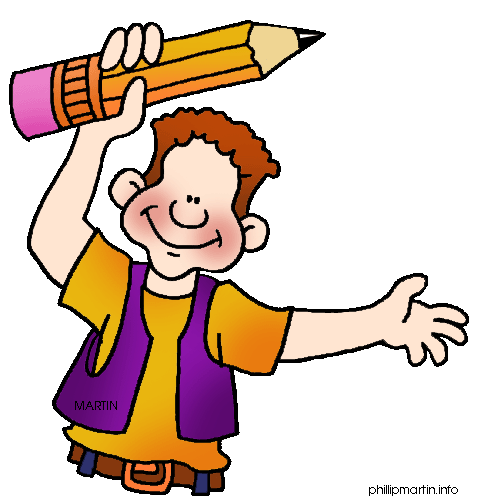 a1 = 4,   a2 = - 1
В классе
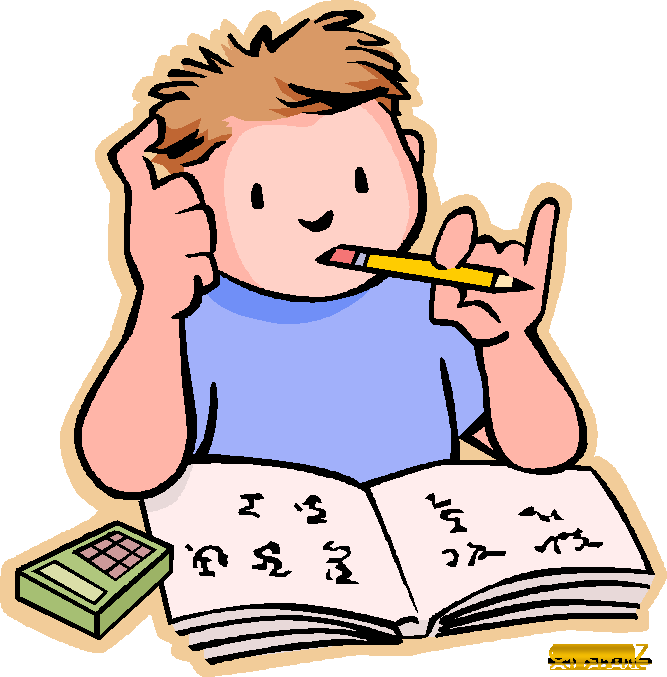 14.2, 14.3, 14.6, 14.9, 14.12, 14.13, 14.23
Домашнее задание
14.5, 14.7, 14.10, 14.11, 14.22
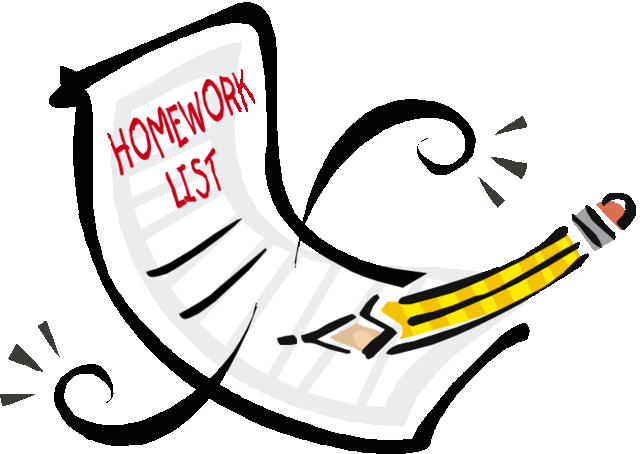